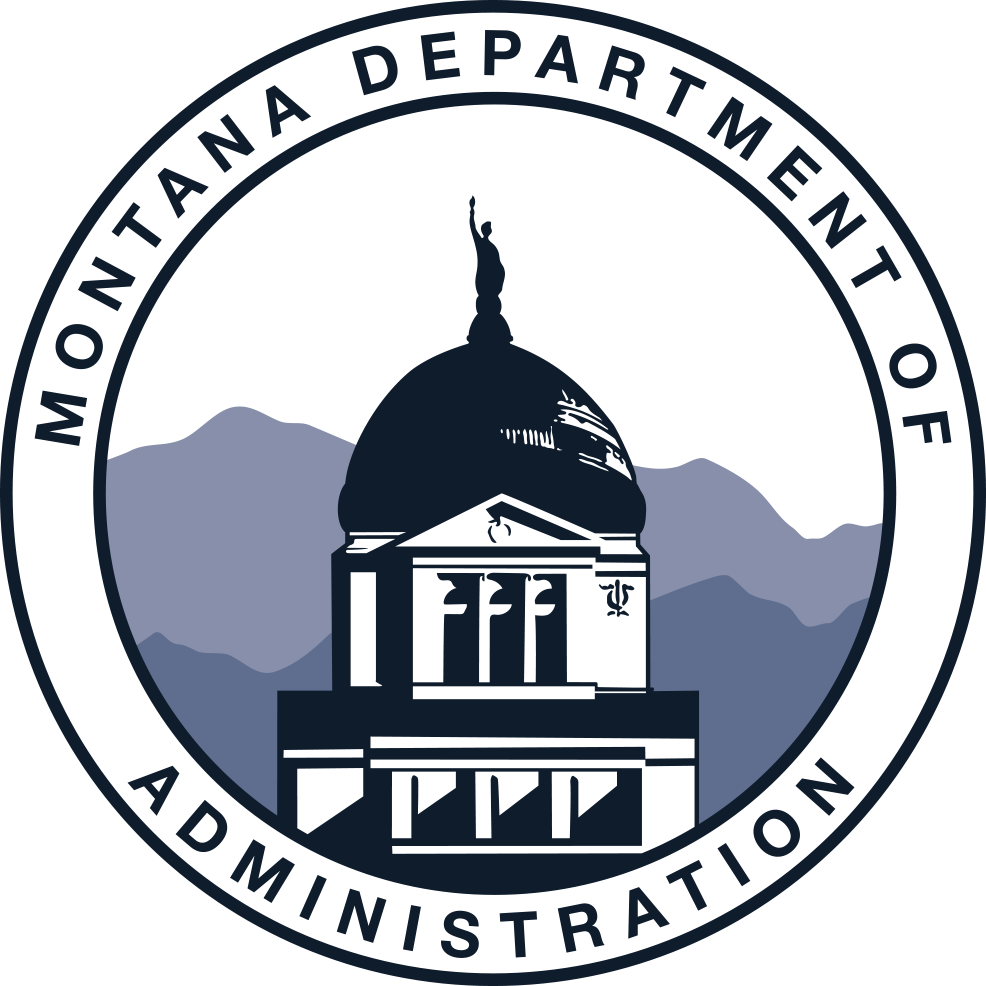 Misty Ann GILESDIRECTOR406-444-2460mistyann.giles@mt.govdoa.mt.gov
DEPARTMENT OF ADMINISTRATION
[Speaker Notes: [Misty Ann Giles]]
IIJA BROADBAND FUNDING STREAMS
DIGITAL EQUITY
MIDDLE MILE
BEAD


$42.45B
Broadband Equity, Access & Deployment Program

A program to get all Americans online by funding partnerships between states or territories, communities, and stakeholders to build infrastructure where we need it and increase adoption of high-speed internet.
TRIBAL
$2.75B
Digital Equity Act
$2.00B
Tribal Connectivity Technical Amendments
$1.00B
Enabling Middle Mile Broadband Infrastructure
Three programs that provide funding to promote digital inclusion and advance equity for all. They aim to ensure that all communities can access and use affordable, reliable high-speed internet to meet their needs and improve their lives.
A program to help tribal communities expand high- speed internet access and adoption on tribal lands.
A program to expand middle mile infrastructure, to reduce the cost of connecting unserved and underserved areas.
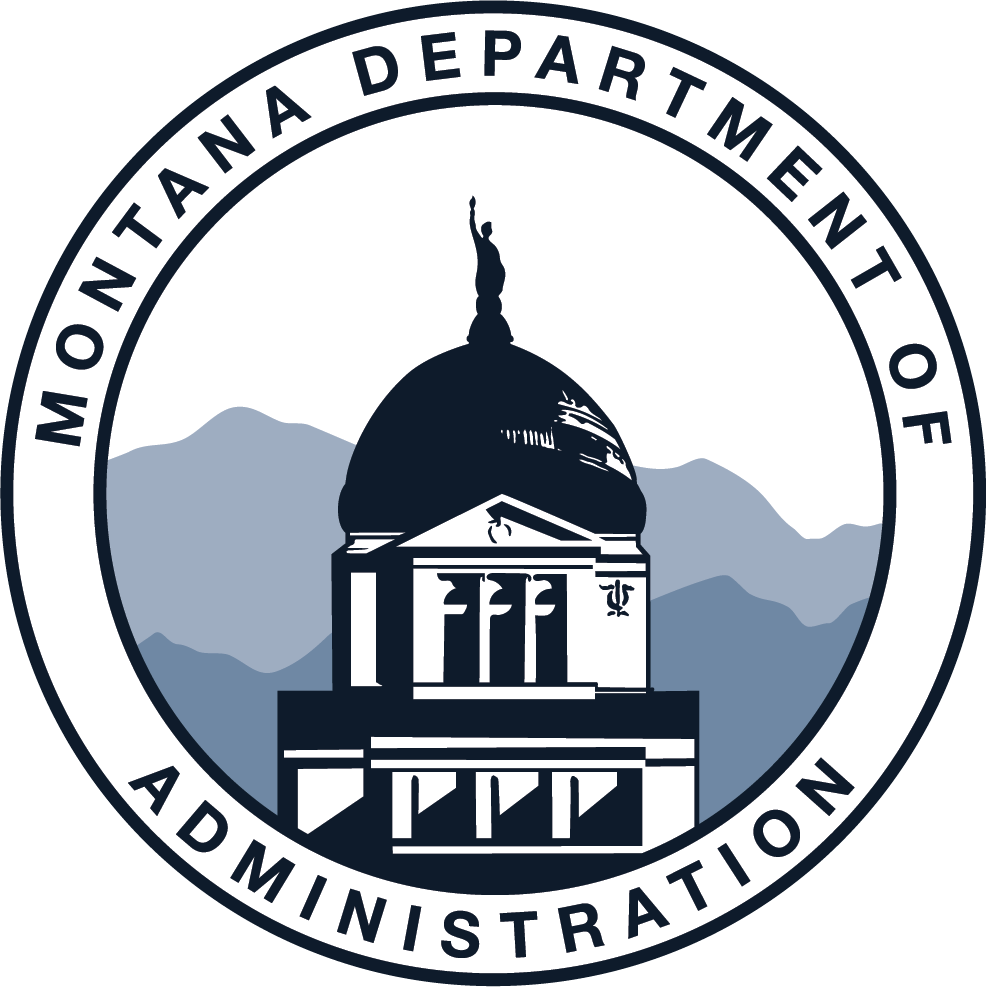 BEAD Program Deployment Steps
The Broadband Equity Access and Deployment (BEAD) Program has separate and distinct steps for full enactment to ensure transparency and the state’s most unserved and underserved areas are targeted.
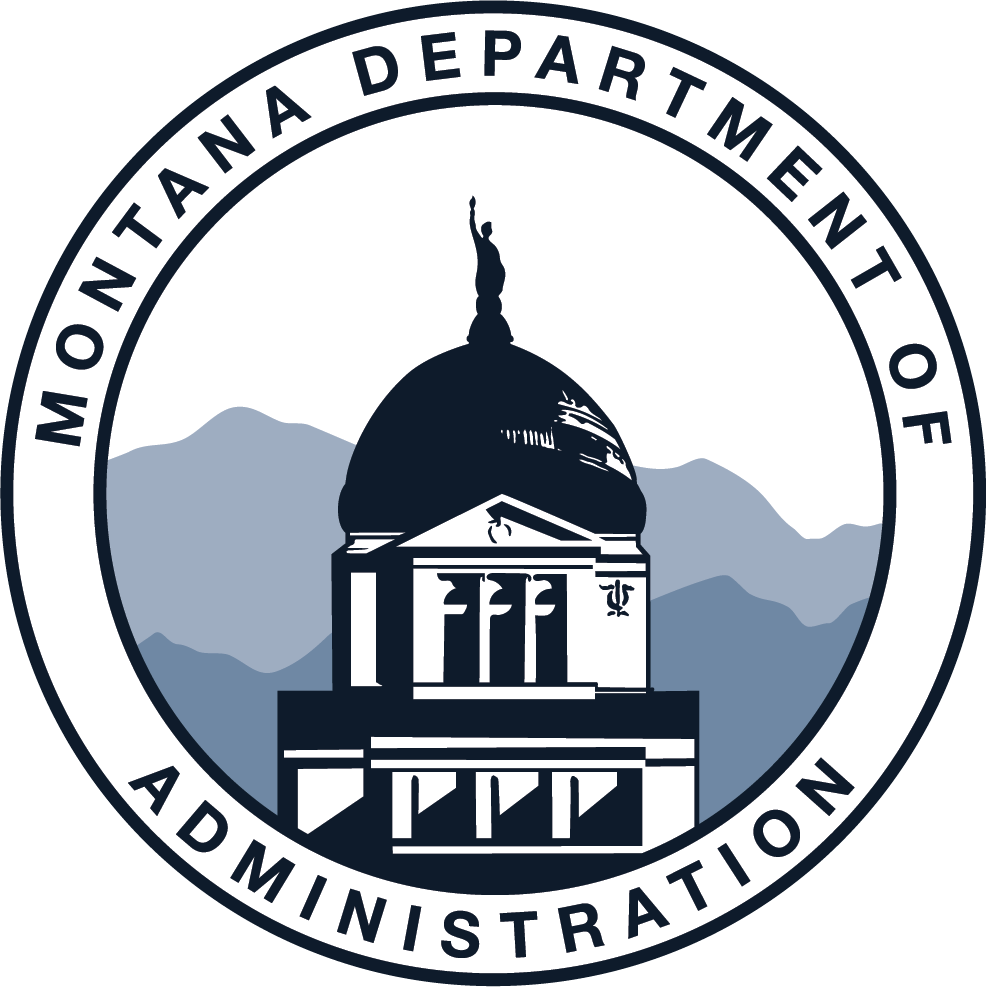 DIGITAL EQUITY ACT
The Digital Equity Act provides $2.75 billion to establish three grant programs that promote digital equity and inclusion. They aim to ensure that all people and communities have the skills, technology, and capacity needed to reap the full benefits of our digital economy. 

State Digital Equity Planning Grant Program: A $60M formula grant program for states, territories and tribal governments to develop digital equity plans.

State Digital Equity Capacity Grant Program: A $1.44 billion formula grant program for states, territories, and tribal governments. It will fund an annual grant program for five years in support of digital equity projects and the implementation of digital equity plans.

Digital Equity Competitive Grant Program: A $1.25 billion grant program. It will fund annual grant programs for five years to implement digital equity projects.

Montana received $601K to support planning activities to develop the state’s digital equity plan for submission to NTIA and application for formula grant funds; the state’s application is due in October 2023.
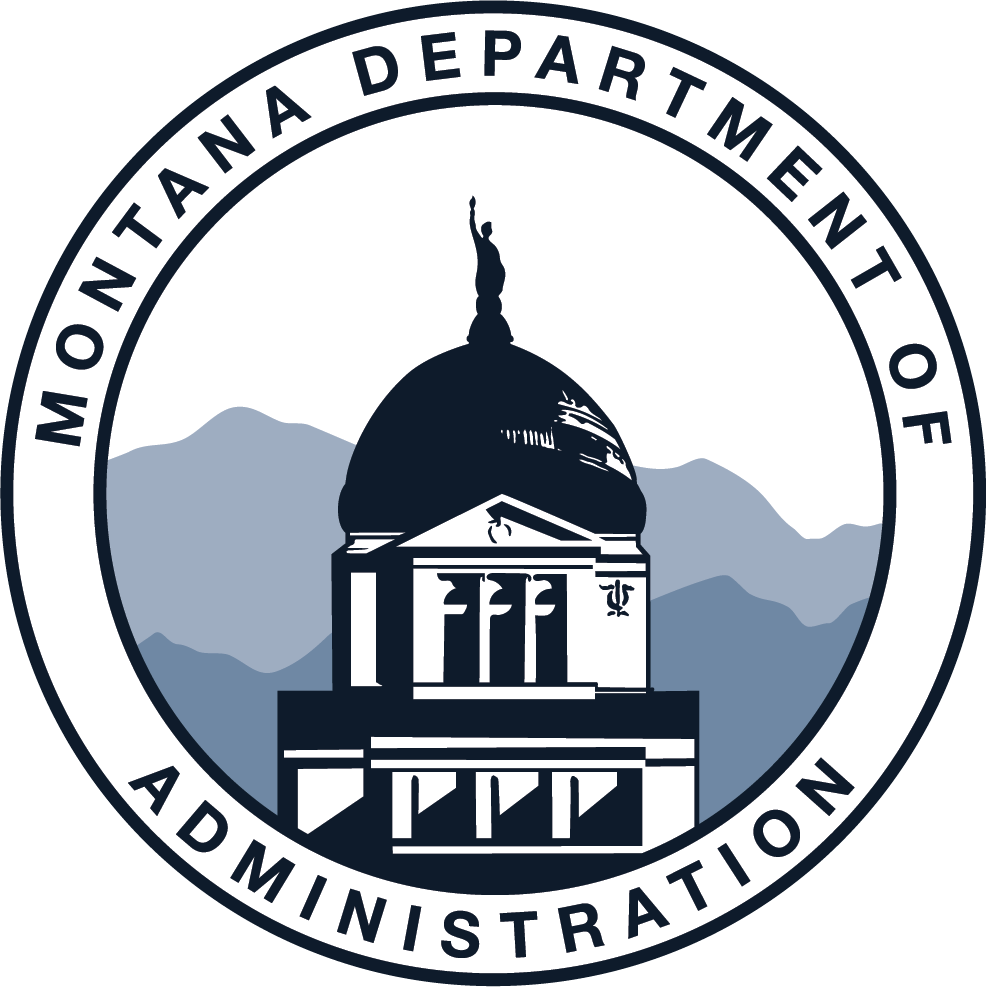 LOCAL COORDINATION & PUBLIC ENGAGEMENT
BEAD and DE each require significant local coordination and public engagement to be eligible for funding. 

Local Coordination Activities: 
Statewide Roadshow in Billings, Glendive, Glasgow, Kalispell, Great Falls & Helena 
Tribal Summit in Great Falls 
Statewide Internet Survey 
1:1 interactions / interviews with community leaders, telecommunication providers, etc. 
Next Roadshow – December 5th – 9th 
December 5th – Butte 
December 6th – Missoula 
December 7th – Havre 
December 8th – Miles City 
December 9th – Billings Tribal Outreach 

Public Engagement Activities: 
BEAD and DE each require the 5-Year Action Plan, Initial Proposal, Challenge Process, and Final Proposal be published for public comment prior to submission to NTIA and enactment.
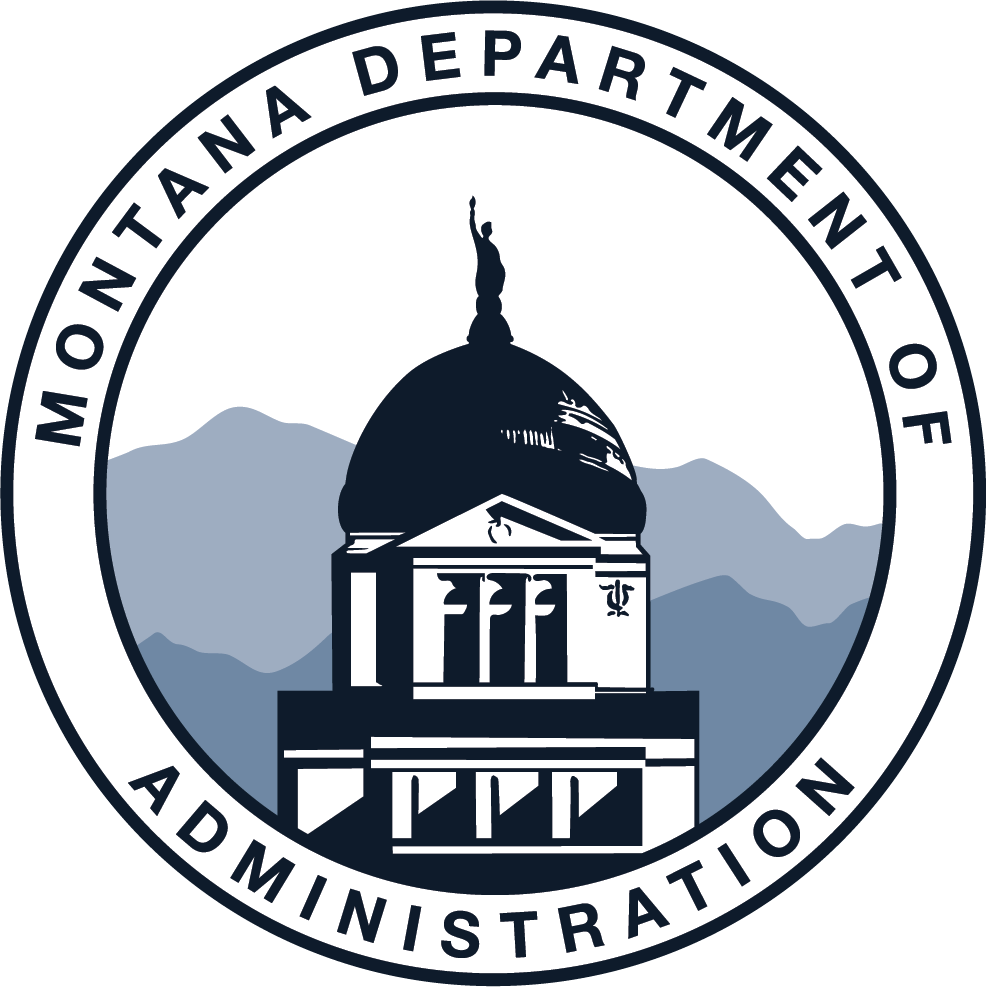 IIJA BROADBAND: NEXT STEPS
Submit BEAD Planning Grant Application by 8/15 

Develop BEAD 5-Year Action Plan within 270 days 

Launch Round 2 Statewide Stakeholder Outreach
 
Publish 5-Year Action Plan for Public Comment
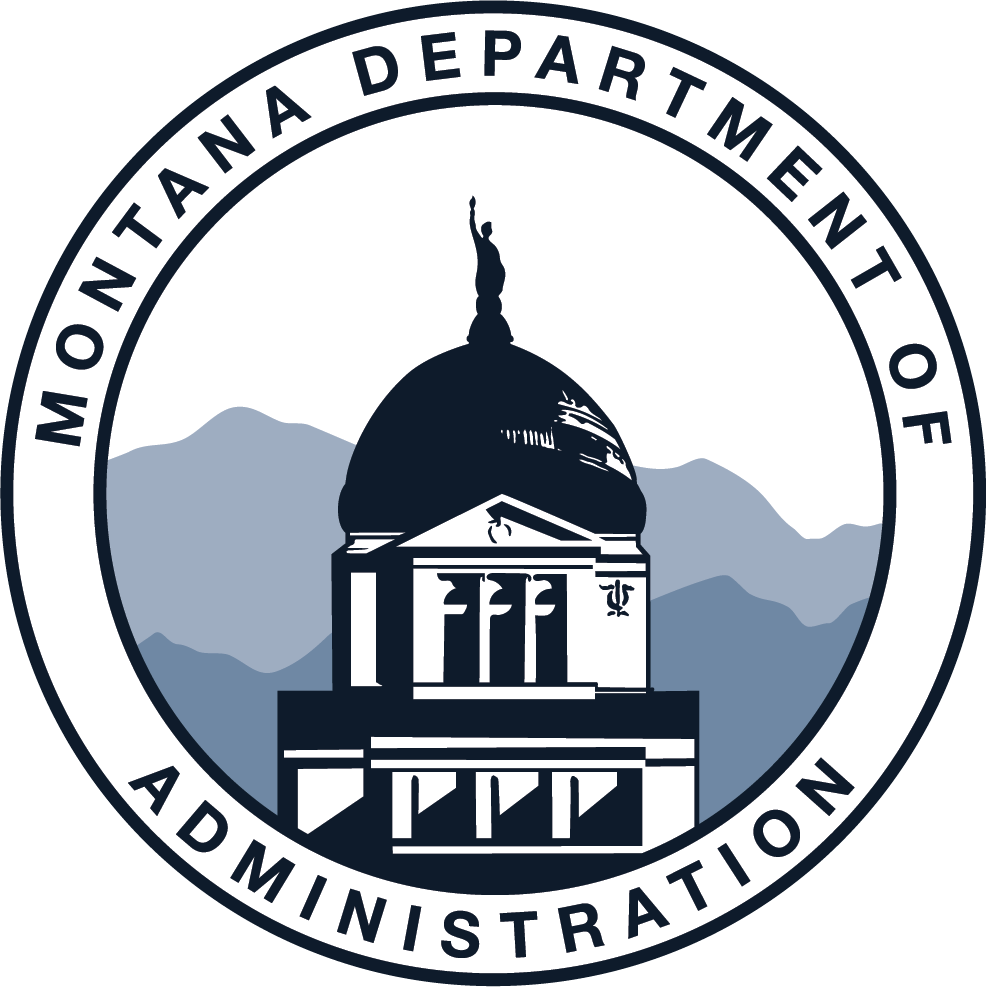 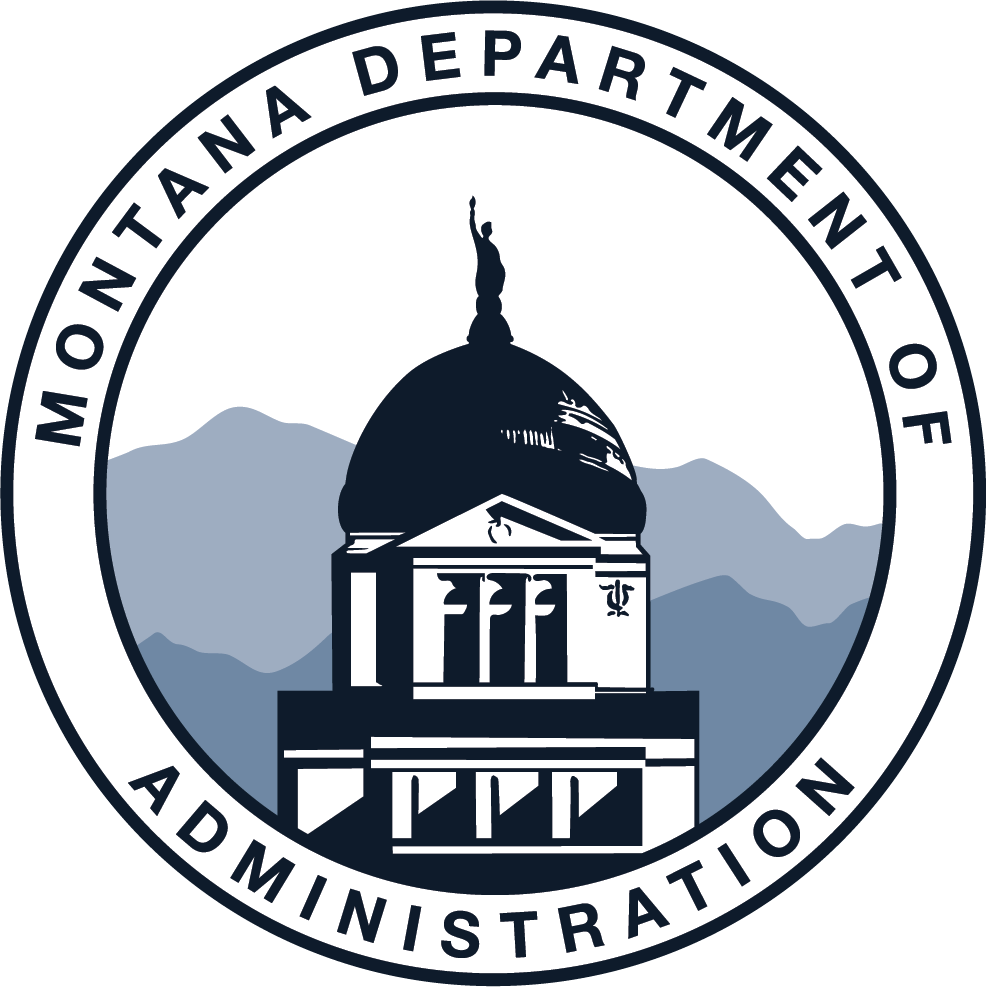 QUESTIONS
Contact Us: 

1.844.406.ARPA(2772) or visit connect.mt.gov 

Misty Ann Giles, Director, Department of Administration 
406.444.2460 / mistyann.giles@mt.gov

Russ Katherman, State Architect and Engineer, Department of Administration 
406.444.3332 / rkatherman@mt.gov 

Moriah Keller, Program Coordinator 
406-444-4242 / moriah.keller@mt.gov